Pathway Analysis
What did you get from the high throughput   experiment
 You have a list of genes
 Need functional context
 Find out what biological processes are perturbed
 Reduction of data from thousands of genes to a more manageable number of pathways
Numerous tools and software
Mainly three categories
 Overrepresentation Analysis (GO, ORA)
 Functional Class Scoring (GSEA)
 Pathway Topology
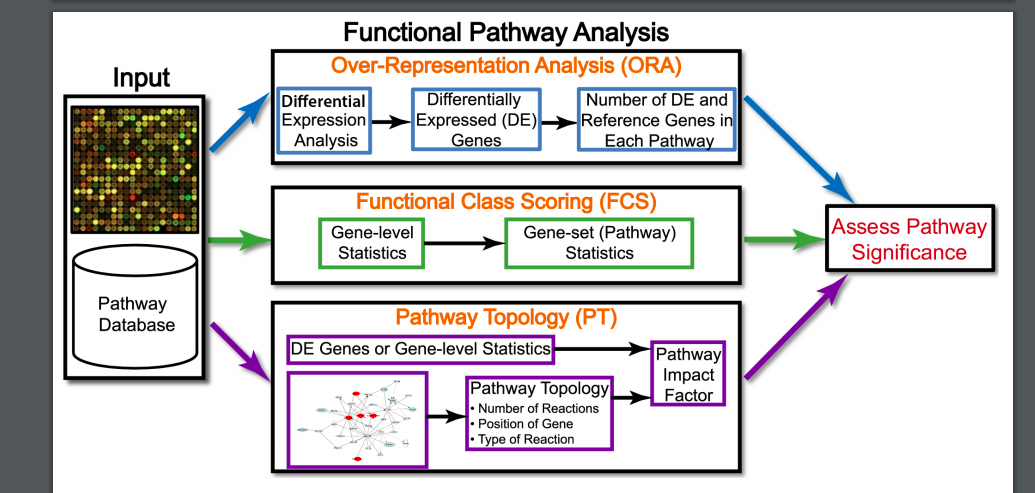 Over-representation analysis (ORA)
General theme: statistically computes the fraction of genes in a particular pathway that demonstrate variations in expression
Algorithms involve hypergeometric tests, chi-square tests, etc.
Create an input list (some form of significance)
For each gene set:
Count the number of input genes
Count the number of background genes
Test each pathway for overrepresentation of input genes
Gene set: GO ontology (GO) term.
Over-representation analysis (ORA)
https://hbctraining.github.io/DGE_workshop/lessons/09_functional_analysis.html
Examples - ORA
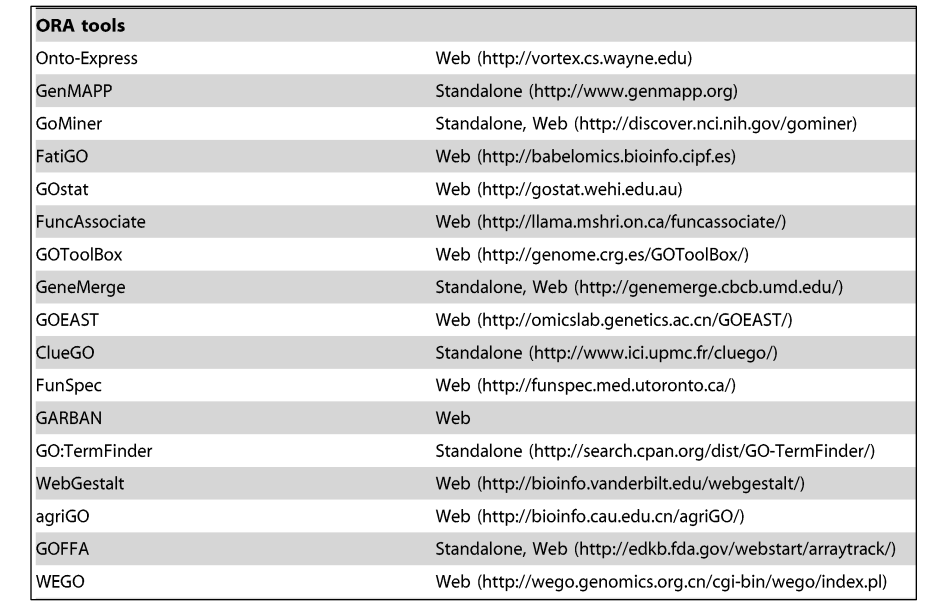 PLoS Comput Biol, 2012
Gene Ontology (GO)
Ontology is the formal representation of a knowledge domain
 Gene ontology- pertains to all aspects within the biological domain
 Molecular function – molecular level activities performed by gene products. For example, catalysis, transport
 Cellular component – location relative to cell structures in which a gene product performs a task. For example, mitochondrion, ribosome and other parts of cellular ‘anatomy’
 Biological process – covers larger processes such as DNA repair, signal transduction, a biological process does not have to necessarily equate a pathway.
GO
Genes can be associated with as many GO terms as appropriate




GO is represented by directed acyclic graph where
Terms are nodes and relationships are edges
Parent terns are more general than their child term
Simple tree has only one parent but terms can have multiple parents
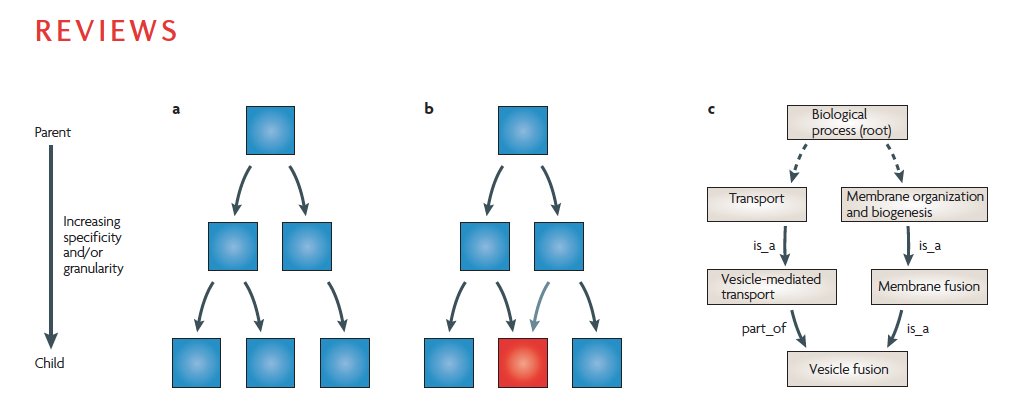 Nature reviews, 2008
Functional Class Sorting (FCS)
Theory: While large changes in individual genes can have profound effects on pathways, smaller coordinated changes in sets of functionally related genes can also have significant effects
 General algorithm:
 Computes gene-level statistics (fold change, student t-test)
 Aggregate gene level statistics for all genes in pathway into a single pathway-level statistic
Advantages and limitations of FCS
Does not work on an arbitrary threshold (does not discriminate significant and non-significant pools of expressed genes)
 FCS uses molecular measurements to detect coordinated changes in gene expression in the same pathway
 Limitation- does not analyze interactions between pathways
FCS
https://hbctraining.github.io/DGE_workshop/lessons/09_functional_analysis.html
Examples - FCS
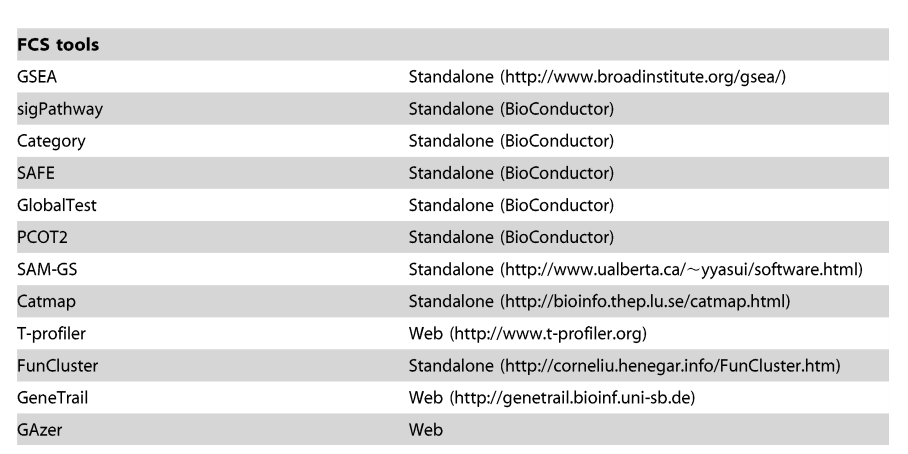 PLoS Comput Biol, 2012
Pathway Topology (PT)
Utilizes directionality, function, and topology information.
 Information is integrated through a large number of publicly available pathway knowledge base (KEGG, MetaCyc, Reactome, Biocarta, etc)
 Provides information on how the genes interact with each other (activation, inhibition) and where they interact (cytoplasm, nucleus)
Approaches and limitations
Varied algorithmic approaches
 Very similar to FCS methods
 Key difference is the use of pathway topology to compute gene-level statistics
Limitations
 Cell-specific gene expression profiles rarely available
 Fragmented knowledge bases
 Inability to model dynamic states of a system
 Weak inter-pathway links to account for interdependencies between pathways
PT examples
PLoS Comput Biol, 2012
Outstanding challenges
Annotation challenges
 Low resolution knowledgebases (alternative splicing, opposing functions, SNPs)
 Incomplete and inaccurate annotations (hypothetical, predicted, pseudogenes, inferred from electronic annotations, lack of thorough curation)
 Missing condition and cell-specific information (all details pertaining experimental curation not available)
Summary
In the last decade, pathway analysis has matured and become the standard for trying to dissect the biology behind high throughput data
 Gives you more biological insight than starting with lists of genes
 Still an exploratory procedure rather than a pure statistical endpoint
“Best conclusions are made viewing enrichment analysis results through the lens of the investigator’s expert biological knowledge” 
–Stephen Turner